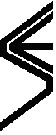 Sherwood Engineering
2013 / 2014 Rig Contest Results +Test Data Means What?
Rob Sherwood
NCØB
How to optimize rig performance
[Speaker Notes: Changed font of Ø to 36pt Arial Black.]
What is important in a contest or DX pile-up environment hasn’t changed.
Good Dynamic Range to hear weak signals in the presence of near-by strong signals.

You need a better receiver for CW than for SSB, which I will talk about this afternoon.

2013 / 2014 Contest performance observations

How does published test data relate to on-air chance of overload?
What New Rigs have Shipped?
Announced rigs that actually shipped in 2013:
Hilberling PT-8000A @ $18,000
Kenwood TS-990S @ $8,000
Flex 6000 series @ $4,300 to $7,500
Ten-Tec Argonaut VI + 418 amp @ $1,780
Elecraft KX3 with KXPA100 amp* @ $1,750
(All of these used in contests in 2013 & 2014)
* The KXPA100 shipped in 2013
Comments about the new rigs?
Hilberling updated filter boards for better CW performance.

Kenwood TS-990 great bandscope with a very clean transmitter
Was my favorite contest rig in 2013.

Flex finally filled back orders, shipped V 1.00 & V 1.1 software 2013. Version 1.21 shipped April 30, 2014. 
Excellent electrical performance.  UI still being developed.

T-T Argonaut VI + 418 amp has excellent QSK (Any QRPers here?)

Elecraft KX3 + KXPA100 a flexible QRP / 100 watt option
(KX3 QSK not as good as K3 QSK or T-T QSK)
How did new rigs actually perform?
Hilberling’s new CW filter was a big improvement.

The TS-990S was a joy to use on SSB & CW.	

Flex 6700 performed very well in CQ 160 CW contest, but required two computers.

Argonaut VI + 418 + Acom 1000 performed well, but lacks some features.

KX3 also worked well in W1BB CW contest but QSK was disappointing
[Speaker Notes: Typo: µV replaces uV.]
Details - Hilberling PT-8000A
Covers 160 – 2 meters  
16-Pole crystal filters, plus audio DSP 
All factory hardware and software updates need to be installed.
New 250 Hz crystal CW filter selection was mandatory for better CW performance.
250-Hz 16-pole Xtal + 200 Hz audio DSP OK
100-Hz audio DSP in QRM not satisfactory
Used in ARRL 160-meter CW contest
[Speaker Notes: Typo: “an analog meter”]
Details – Kenwood TS-990S
Main receiver down conversion all bands  
Third-order transmit IMD excellent at -40 dB
Band scope very effective
Excellent low-fatigue receive audio
Price competitive with competing flagship products of other OEMs
RMDR is its weakest point, but should rarely be an issue in most environments.
Used in CQWW SSB, ARRL 10 M & ARRL 160 M CW contests very successfully.
Details – Flex 6700
Fantastic band scope with amazing resolution
Used 16 hours in CQ 160 meter CW contest
Clean audio, very low fatigue, minimal ringing
Tuned receiver with external Pod
UI still being developed. V1.21 significant update.
Preamp gain selections are odd. 
Required two separate computers, one for N1MM and SmartCAT for band data, plus second computer to actually run SmartSDR.
Will the need for two computers be a problem? 
Second computer can be an iPad with app by Stu Phillips, K6TU
[Speaker Notes: “Are two computers…” is better grammatically.
Even better: “Will the need for two computers be a problem?”]
Ten-Tec	Argonaut VI + 418 Amp
QSK with 418 and Acom 1000 worked well
DSP noise blanker limited below 725 Hz BW
Used Timewave DSP-59+ for extra selectivity and to drive external speaker
Reasonable choice for QRP contesters who operate at home and in the field.
Does not cover 12 or 6 meters.
Are missing bands a big problem?  Hands?
Ergonomics a bit sparse
Details – Elecraft KX3
Amazing tiny radio that performs well
Performed well in 2012 Stew Perry contest
QSK a disappointment with lots of clicks on receive audio
DSP provides good bandwidth control 
Needs KXPA100 to drive any linear 1.5 kW
Opposite sideband rejection is its performance limit, being around 60 dB.
May require frequent SSB null calibration 
Definitely a QRP contester consideration
[Speaker Notes: When I ran a few tests on the KX3, I found that calibration at fairly frequent intervals was required to maintain acceptable opposite-sideband rejection. - Adam]
How does published test data relate?
In 1975 QST and Ham Radio Magazine changed the way receivers were tested.  Before that all we had was data on Sensitivity, Selectivity and maybe Cross Modulation.  

Now reviews and advertisements touted Dynamic Range, Noise Floor and possibly Noise Figure.  

(Noise Figure relates to Noise Floor, but is filter bandwidth independent.)

What is often not understood is Noise Floor is usually significantly lower than Band Noise.  

An ITU graph published in the ARRL Handbook gives us a starting point to relate band noise to noise floor.

This ITU data is in a 500-Hz bandwidth, just like typical noise floor data.
Band Noise vs. Frequency from ARRL Handbook
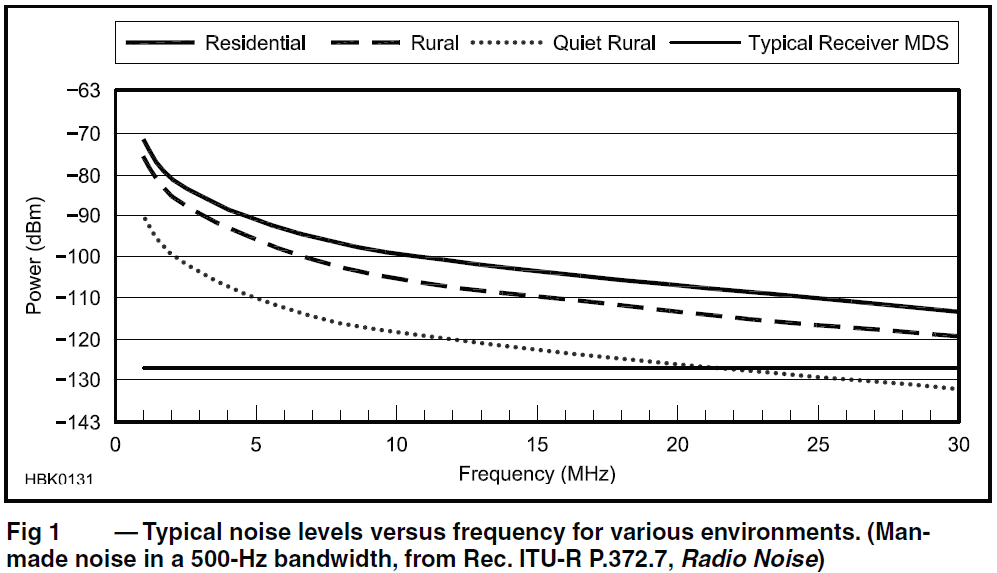 Most Radios are designed for 10 meters
It is easy to assume that a -140 dBm noise floor is better than a -130 dBm noise floor.  

If band noise on 20 meters is typically -110 dBm, of what value is  a receiver noise floor that is 20 to 30 dB lower than band noise?

The short answer is that it isn’t useful, unless we operate our receiver in an optimum way. (Use your attenuator on the lower bands.)

Two things to remember:

Band noise easily changes 10 dB depending on beam heading.

Optimally receiver noise should be 8 to 10 dB lower than band noise to have minimal effect on receiving weak signals.
[Speaker Notes: “The short answer is that it isn’t useful…” reads better.]
How does band noise vary by band?
If we take the ITU rural data as a starting point, what is typical?

160 meters:	-87 dBm
80 meters:		-93 dBm
40 meters:		-101 dBm
20 meters:		-109 dBm
15 meters:		-114 dBm
10 meters: 		-119 dBm  

That’s a 30+ dB difference in band noise
Measured band noise at NC0B
160 meters 8:00 AM MST:	-105 dBm    January 2014
160 meters 4:00 PM MST:	-101 dBm    160 meter CQ
160 meters 6:30 PM MST:	-91 dBm       CW Contest
	
ITU rural nominal value:		-87 dBm

Beam Heading, October 2013 	15 meters	10 meters 
0 degrees beam heading:	-124 dBm	-129 dBm
30 degrees:			-124 dBm	-123 dBm
60 degrees:			-118 dBm	-120 dBm
90 degrees:			-114 dBm	-120 dBm
120 degrees:			-113 dBm	-122 dBm
150 degrees:			-114 dBm	-122 dBm

ITU rural nominal value:		-114 dBm 	-119 dBm
Typical receiver noise floor values
Rig		Preamp OFF	Preamp ON 
Pro III	-132 dBm		-140 dBm
TS-990	-127 dBm		-138 dBm
K3		-130 dBm		-138 dBm

ITU band noise on 40 meters is around -100 dBm, while typical receiver noise floor (no preamp) is -130 dBm, or 30 dB lower !
[Speaker Notes: “ITU band noise on 40m is around -100 dBm…” flows better.]
What does all this imply?
For most radios: Up-conversion / down-conversion

On the lower bands, attenuation is often appropriate.  

There is no point in band noise reading upscale on your S meter.

A preamp is rarely needed on 20 meters.

A preamp would never be needed on 40 meters and below, assuming the transmit antenna is used on receive.
[Speaker Notes: upscale: should be one word]
Where do these examples not apply?
Direct sampling radios are different 

Their overload point is higher, and the noise floor is also higher 

Examples of direct sampling radios:

Flex 6300, 6500 or 6700

Perseus receiver  (CW Skimmer) *
Apache ANAN-100D & ANAN-200D *
(* 7 dB preamp always in circuit)
(* 20 dB preamp always in the circuit)
[Speaker Notes: Should be: ANAN-100D]
Some comparison data
Rig	Noise Floor Preamp Off / On          Noise Figure Preamp Off / On

Icom  Pro III	-132 dBm / -140 dBm		12  dB / 4 dB
Elecraft  K3	-130 dBm / -138 dBm		14 dB / 6 dB
Kenwood  990S	-127 dBm / -138 dBm		17 dB / 6 dB

Flex 6700	-118 dBm / -132 dBm		26 dB / 12 dB

For classic radios with normal mixers (up-conversion or down-conversion) attenuation is often helpful in potential overload conditions (contests / DX pile-ups) on 40 meters and below.  Possibly even on 20 meters.  

For direct sampling radios, attenuation would rarely be needed, but a preamp would be useful on 15 meters and up.
How do we chose a new transceiver?
On most bands receivers are too sensitive. 
Make the most of the radio’s dynamic range by properly using the attenuator and using the preamp only when necessary. 
Published dynamic range can be misleading, depending on how it is measured.  Read the fine print & look at video links on last page.  
Look at RMDR, as this typically dominates.
(RMDR* = Reciprocal Mixing Dynamic Range)
[*QST April 2012 for sidebar – Bob Allison] 
It is a numbers game today! 
Evaluation in contest conditions is critical. 
A lab setup can never approximate CQ WW !
Choices today on rig selection
We have rigs from $1000 to $18,000 for sale.
Many do well in contest conditions.
It is hard to evaluate on-air performance from some of the published data.
Many aspects of a radio affect contest scores
In the end, hopefully you enjoy using  your rig on the air !
[Speaker Notes: It is hard to evaluate…]
http://www.NC0B.com
Sherwood Engineering
http://www.sherwood-engineering.com
Videos available on the web:

Contest University 2013
http://www.contestuniversity.com/main/page_videos.html

Contest University 2011
http://www.pvrc.org/webinar/radioperformance.wmv